МДОУ детский сад №5 «Радуга» ТМР
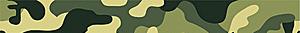 ПРЕЗЕНТАЦИЯ
Виды и рода войск армии
Российской Федерации 
для детей старшей группы

Воспитатели: 
Балукова У.А.
Мельникова Е.В.
Первушина Н.А.
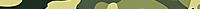 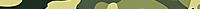 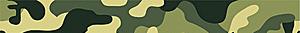 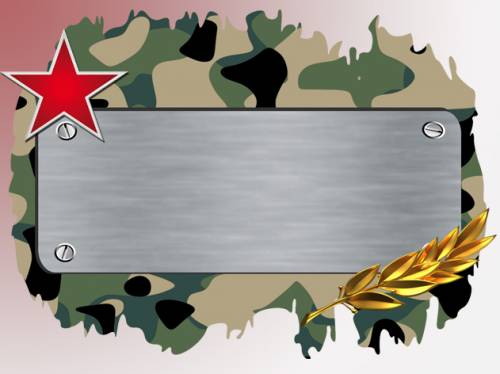 Армия родная,
Покой наш охраняя,Защищает, словно щит,Ведь от смелых враг бежит.
Армии нужны танкисты,
Лётчики, артиллеристы,Сильные, умелые,Ловкие и смелые.
А знаете ли вы виды и рода войск?
Рода войск:
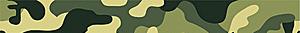 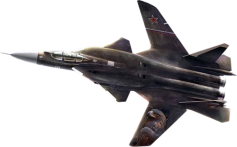 Сухопутные войска
Воздушно-космические силы
Военно-морской флот
Ракетные  войска стратегического назначения
Воздушно-десантные войска
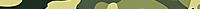 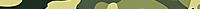 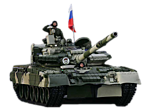 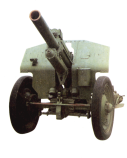 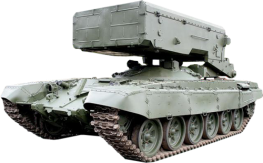 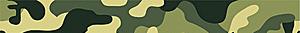 Сухопутные войска:
- мотострелковые войска
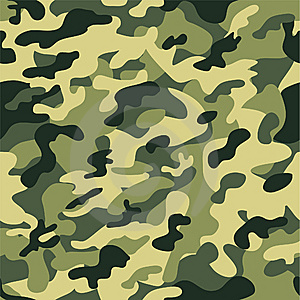 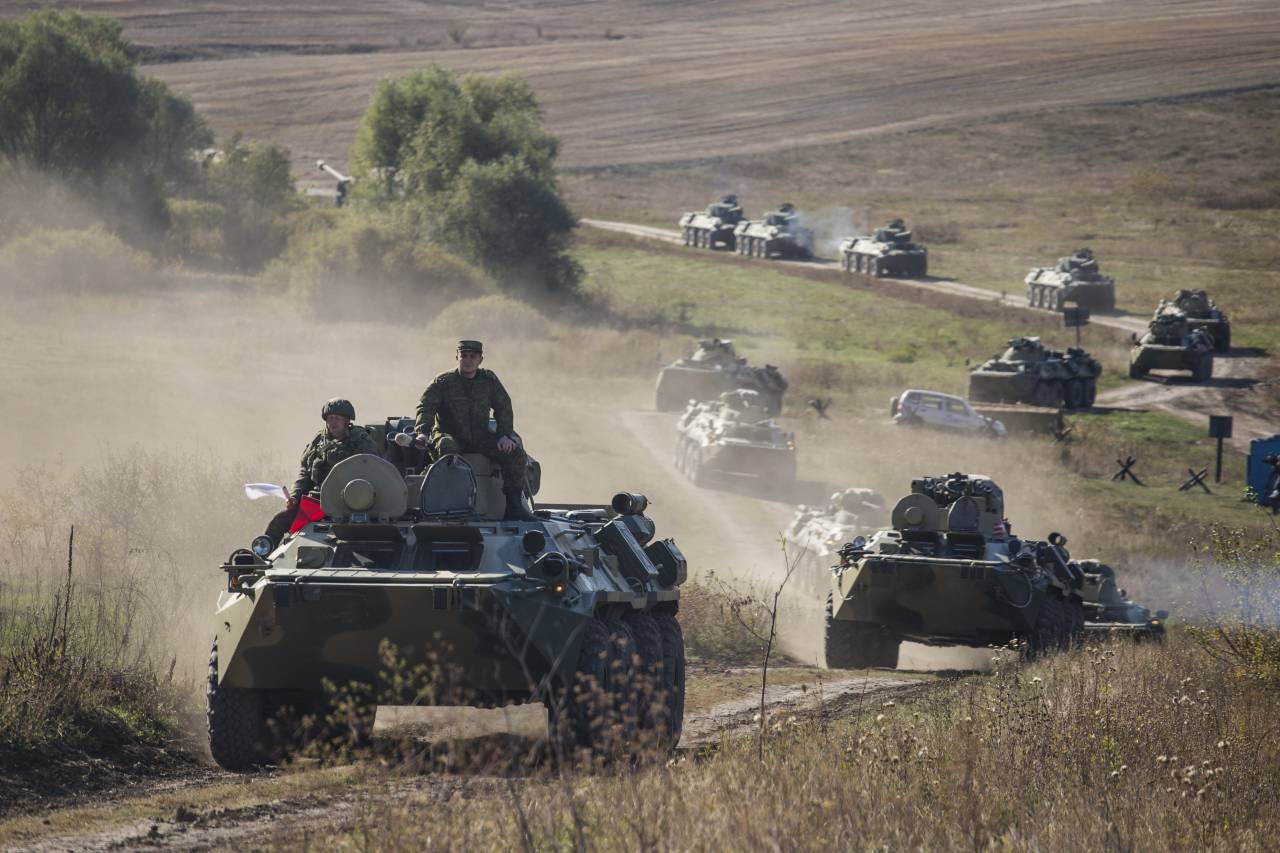 - танковые  войска
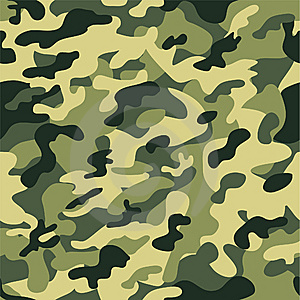 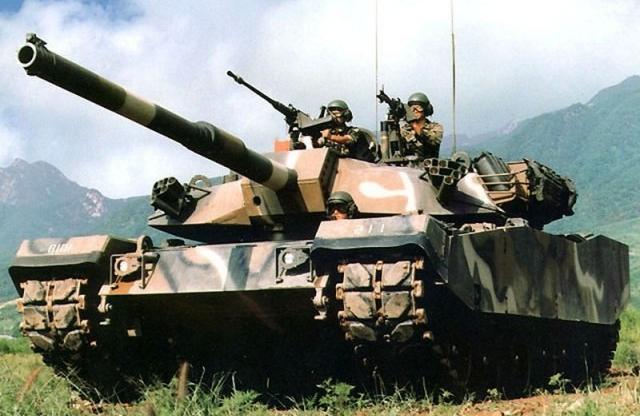 - ракетные  войска и артиллерия
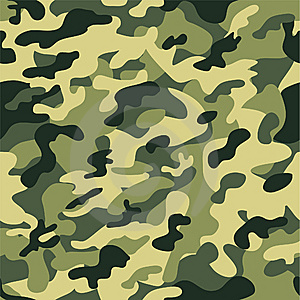 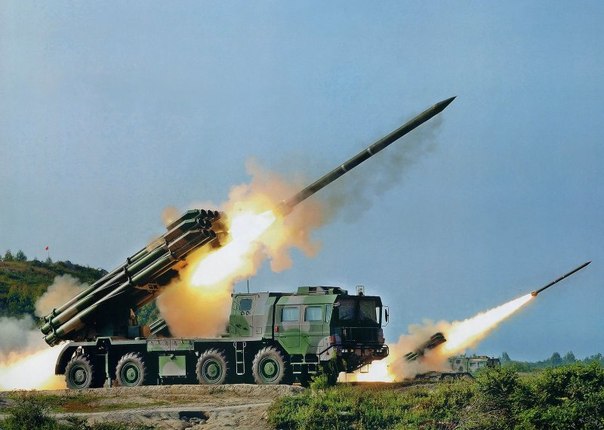 - войска противовоздушной обороны
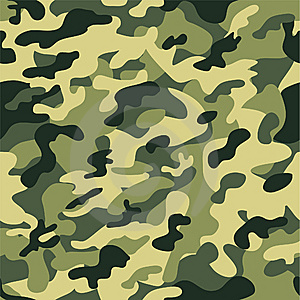 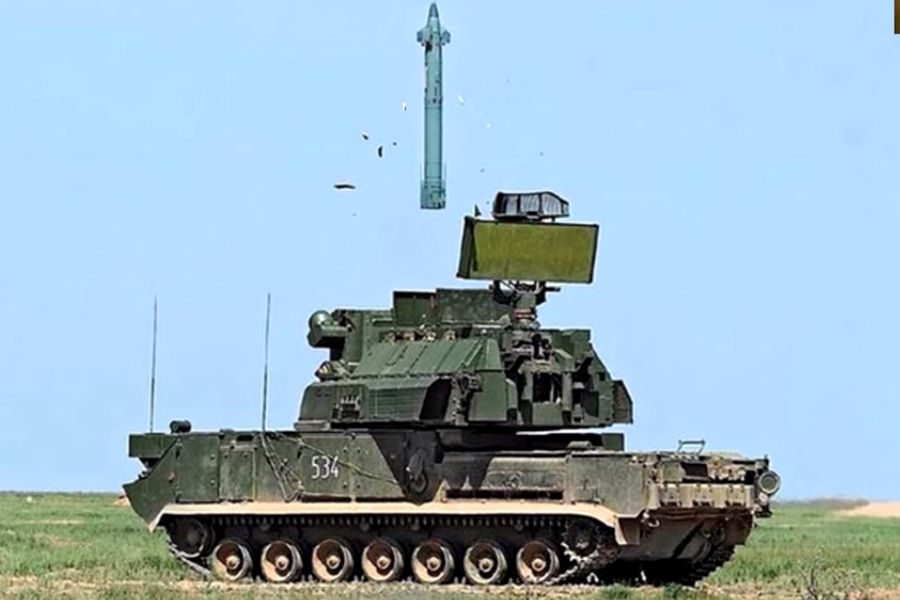 - инженерные войска
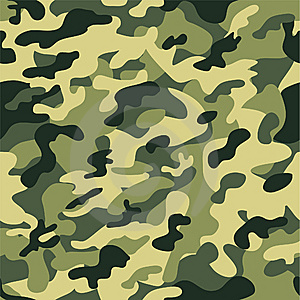 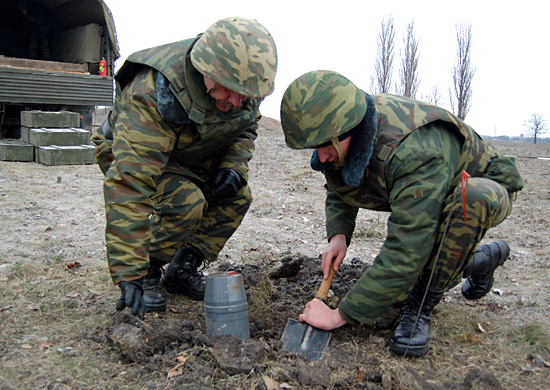 - войска радиационной, химической и биологической защиты
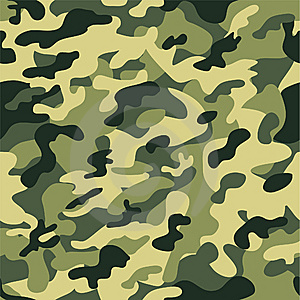 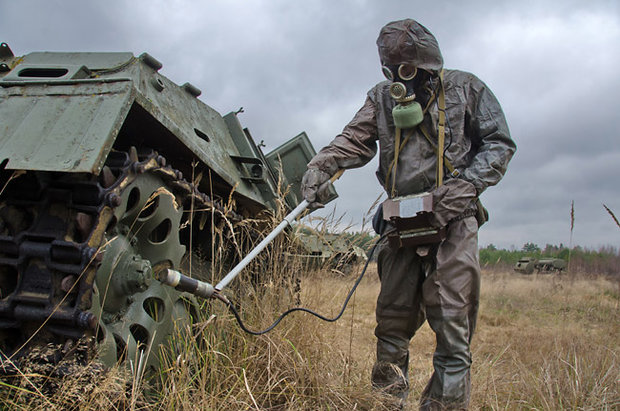 - войска  связи
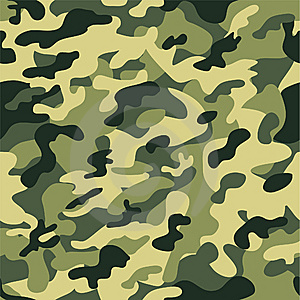 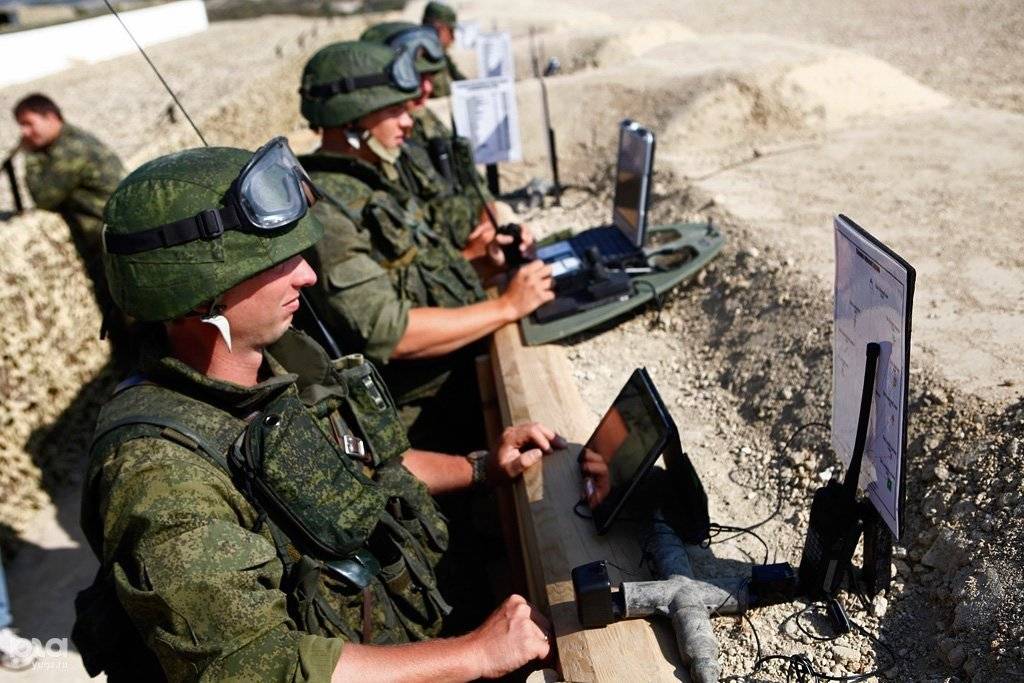 Воздушно-космические  силы :
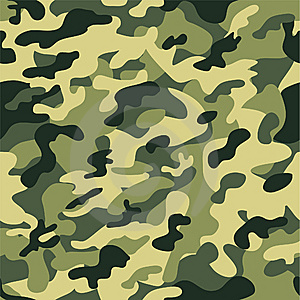 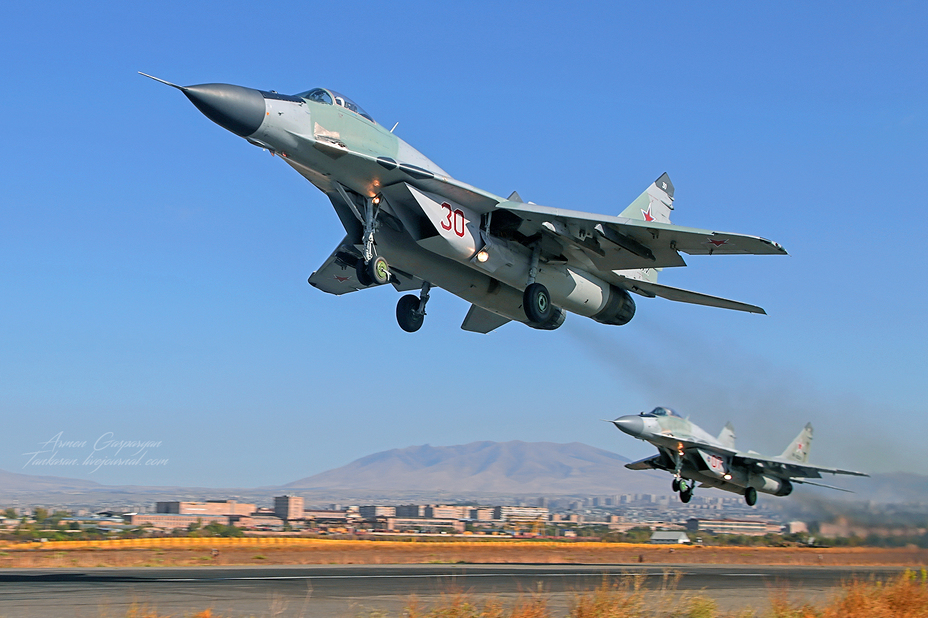 - Военно-воздушные силы
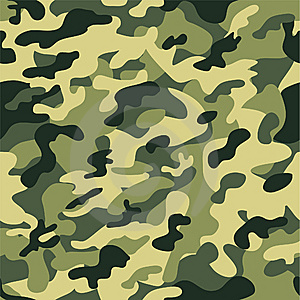 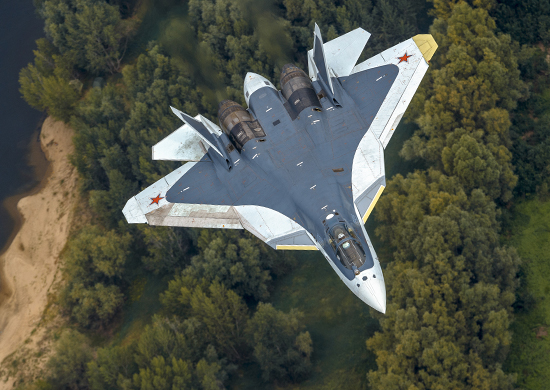 - Космические войска
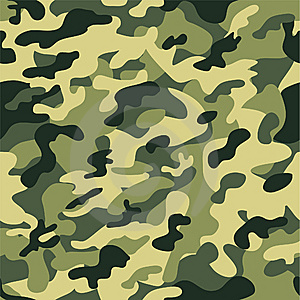 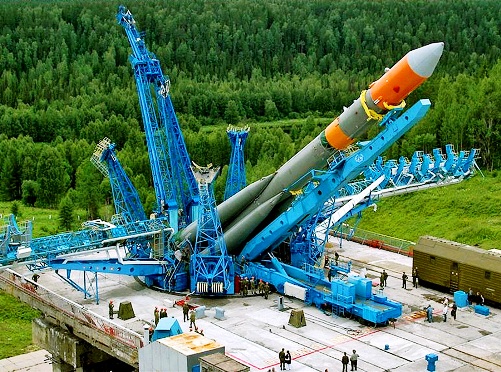 - Войска ПВО-ПРО
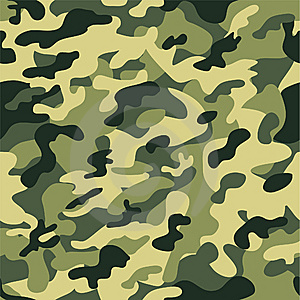 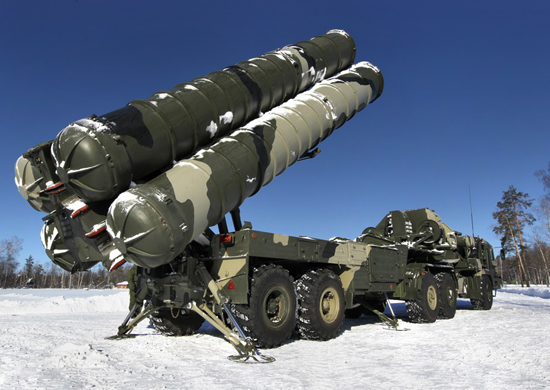 Военно-морской флот:
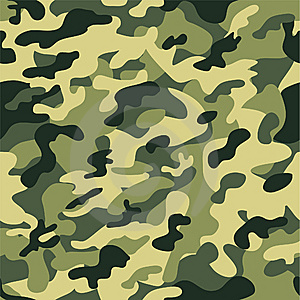 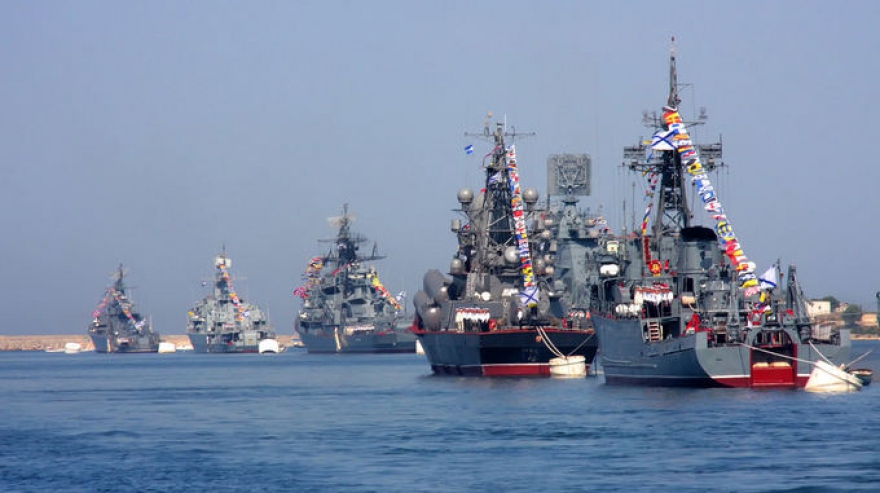 - надводные  силы
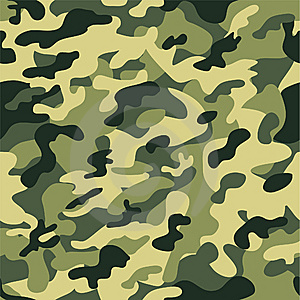 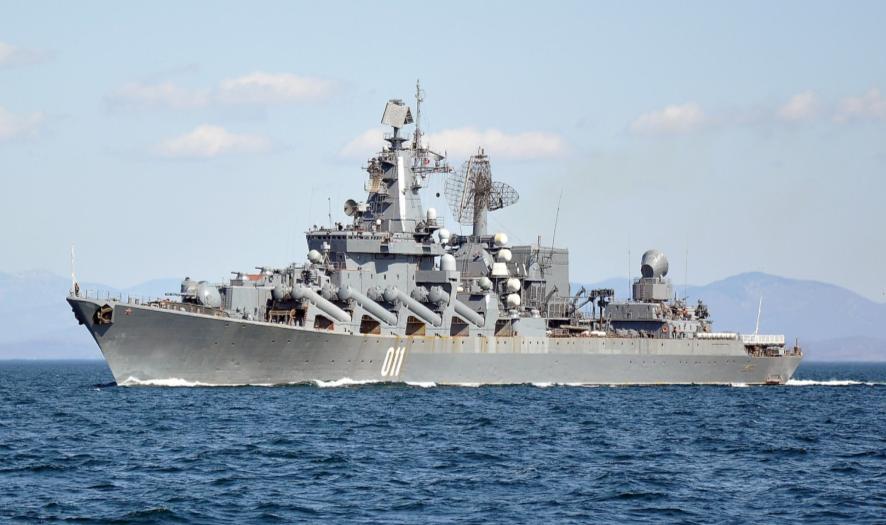 - подводные  силы
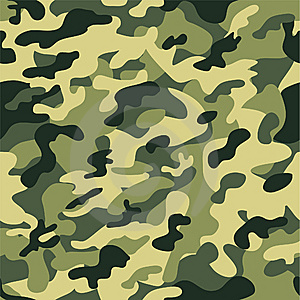 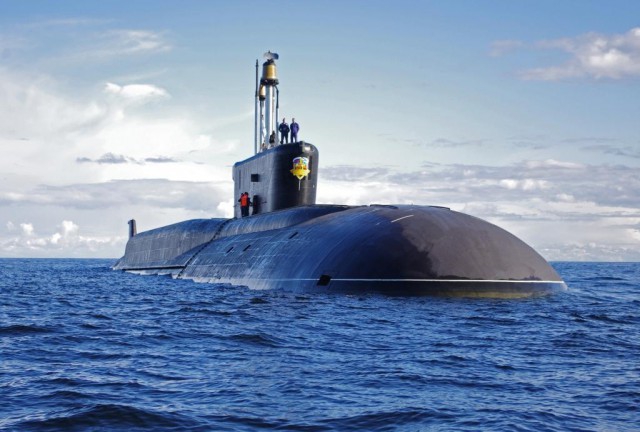 - морская   авиация
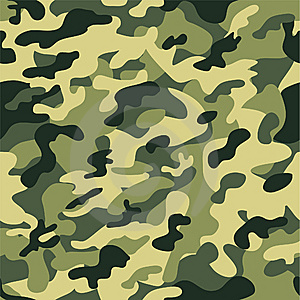 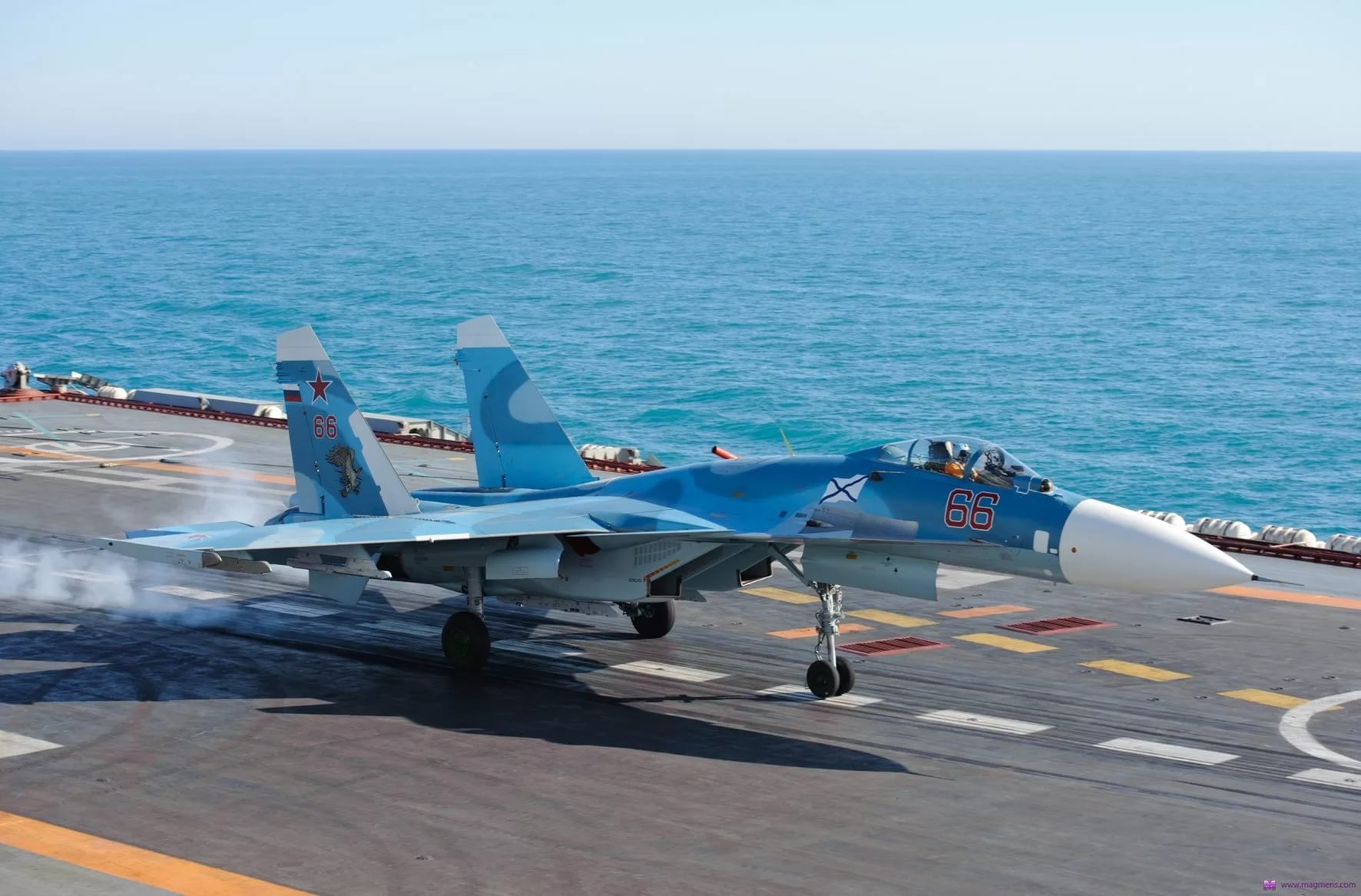 - морская   пехота
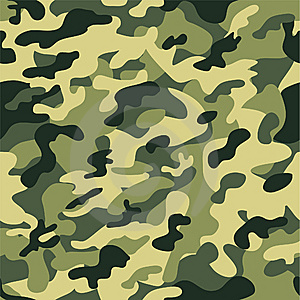 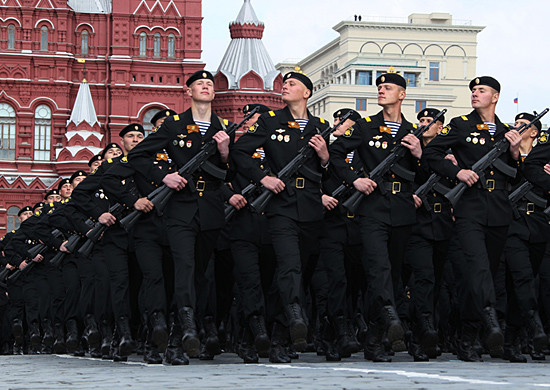 - морская   пехота
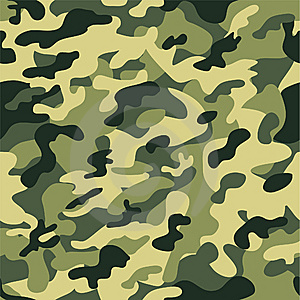 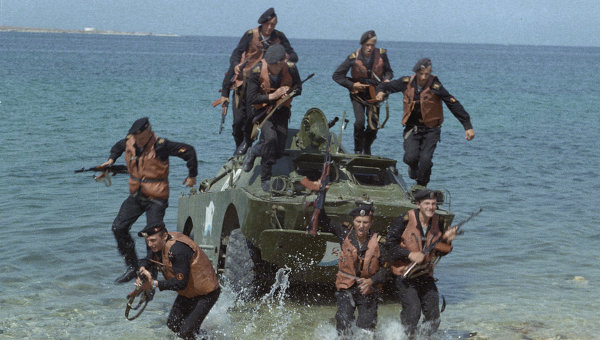 Воздушно-десантные войска
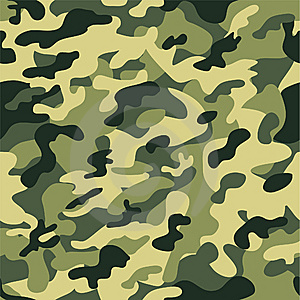 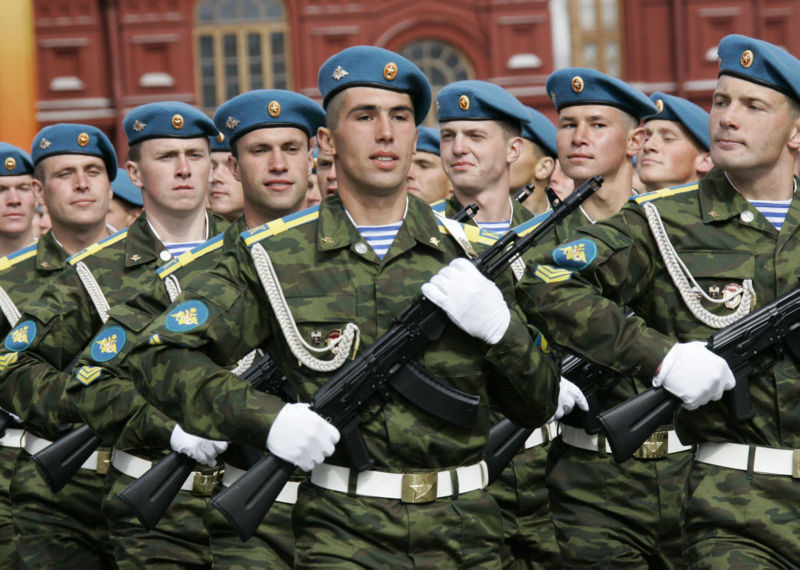 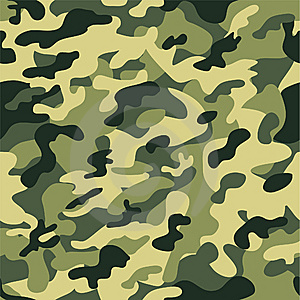 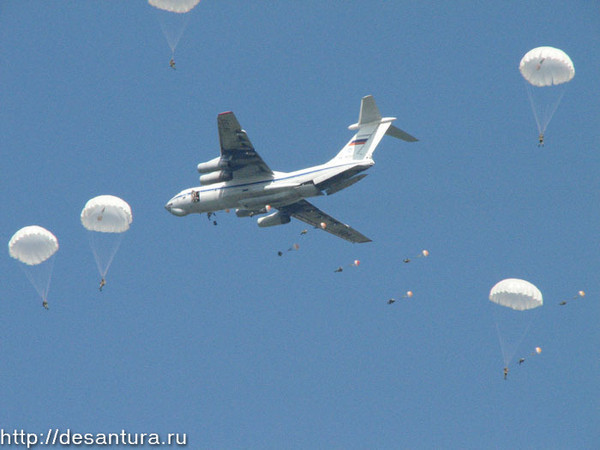 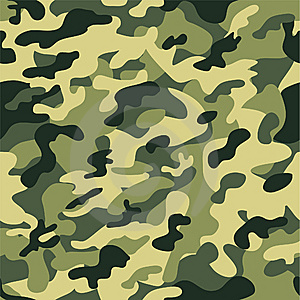 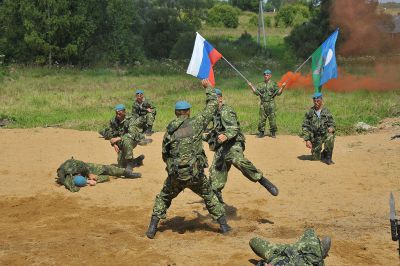 Ракетные войска 
стратегического назначения
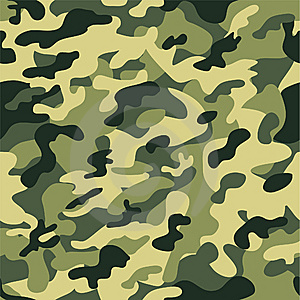 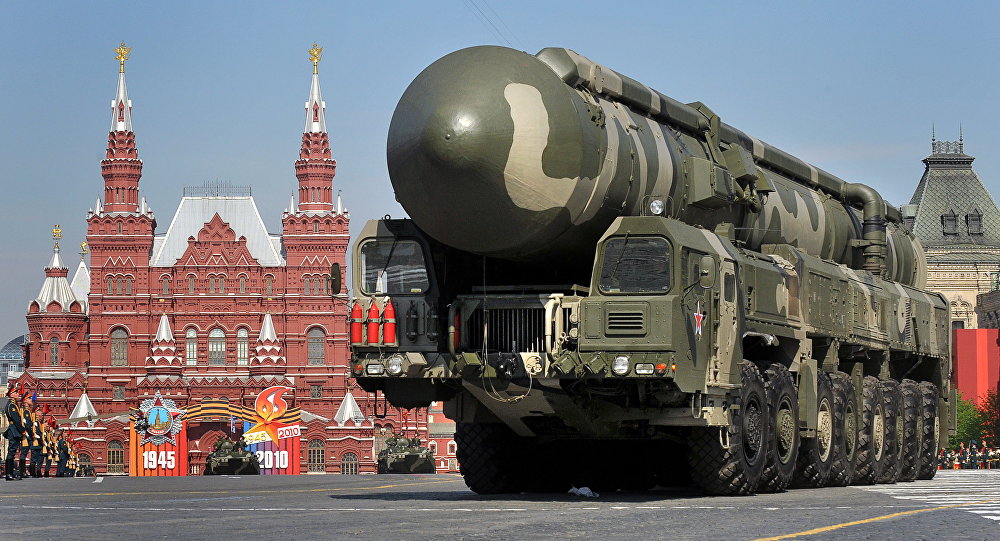 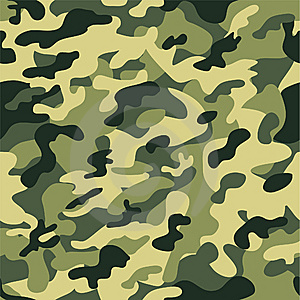 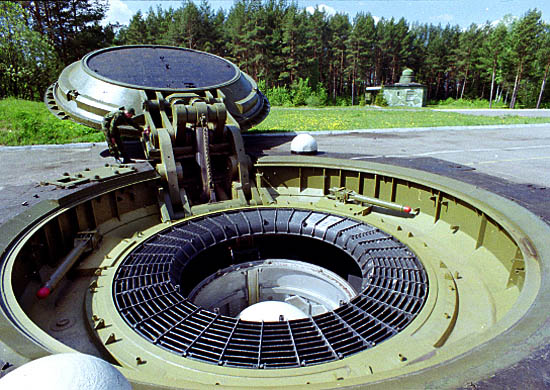 Назовите, военнослужащего какого рода войск вы видите (Кто это?):
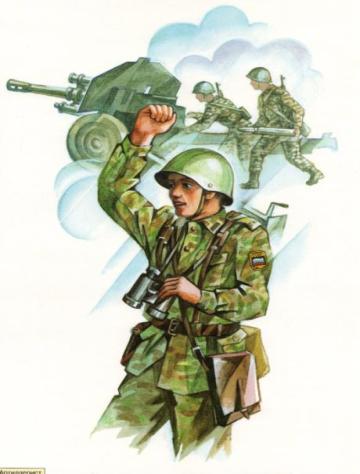 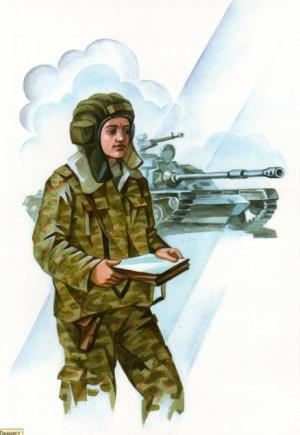 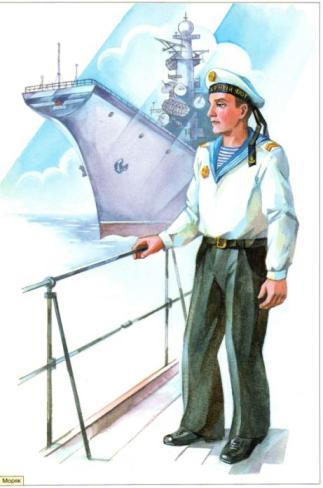 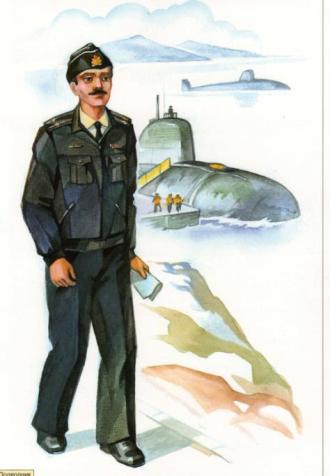 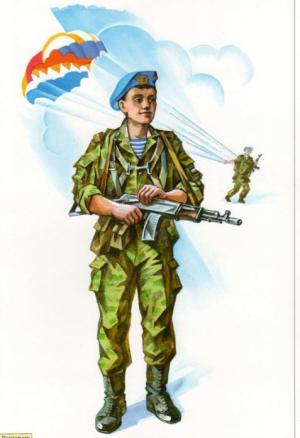 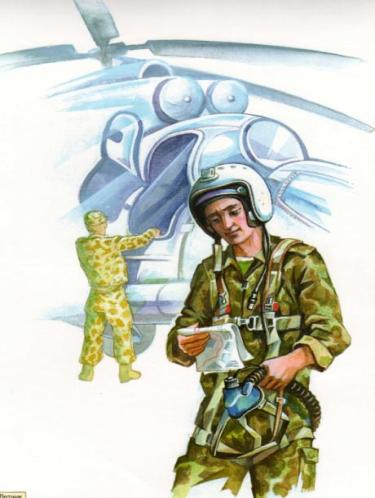 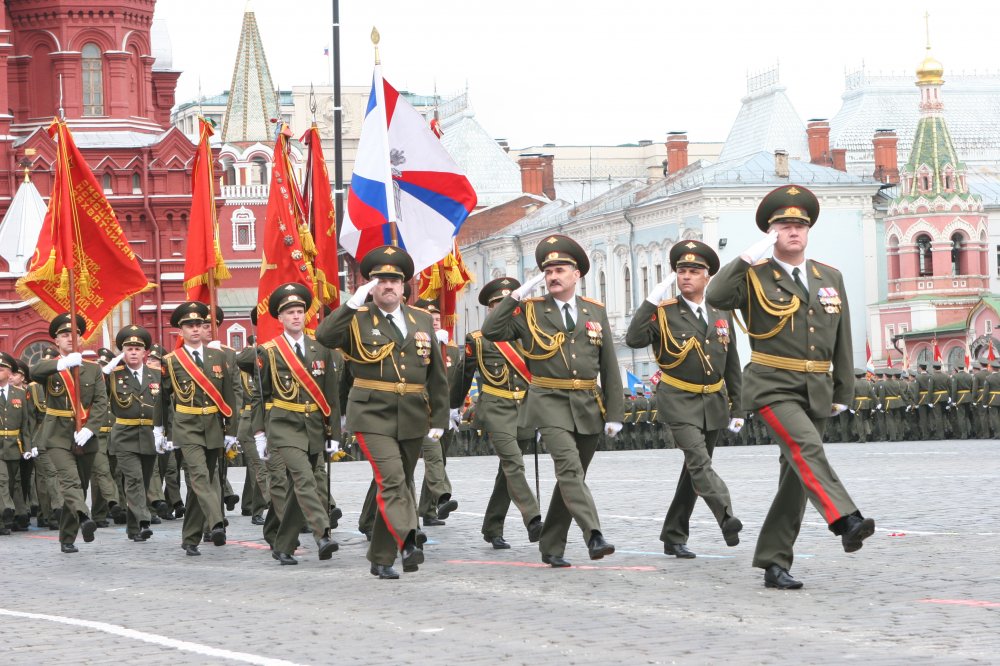 Армия любимая Об армии любимойЗнает стар и младИ ей, непобедимой,Сегодня каждый рад.Есть в армии солдаты, Танкисты, моряки,Все сильные ребята,Им не страшны враги!Стоят ракеты где-то,И на замке граница.И так чудесно это,Что нам спокойно спится!
                И. Гурина